Broadband Assistance
New Hanover County
Tim Buckland					Cindy Hewett
Intergovernmental Affairs Manager			NHC Deputy CIO
Background
American Rescue Plan (ARP) adopted in March 2021
New Hanover County spending framework approved April 2021
ARP Rules allow for broadband initiatives
Infrastructure
Assistance to households
Need identified as affordability
$2.8 million in ARP funds committed
Broadband Assistance Program
Focused on households with schoolchildren
Eligibility guided by participation in DHHS economic services
Designed to close the gap of learning in Internet era
Program Highlights
Connects homes to high-speed service
Pays customers’ monthly bills
Past delinquencies not an issue
Up to two years of service
Eligibility audits to ensure compliance
Program Rollout
Application acceptance began with "soft launch" in July
Communications campaign began in October to encourage applications
More than 500 applications received
More than 350 approved
Program Specifics
Collaborative effort with multiple County departments
 Internet Service Providers
AT&T
Spectrum
Customers will be offered the best service available to them at the time of their application. 
Fiber or Ethernet
[Speaker Notes: County Departments:
IT
HHS
Communications & Outreach
Library

Marketing: Communications & Outreach
Administration: IT
Eligibility / Annual Review: HHS
:Applications can be picked up/dropped off: IT, HHS, Library]
How to Apply
Applications accepted online, by mail, in-person, or via phone. 
Easy to complete
Valid email required
Dedicated phone number: (910) 798-7407
Monday- Friday (8:00AM- 5:00PM)
New Hanover County Government ATTN: Broadband Assistance Program 230 Government Center Drive, Suite 155 Wilmington, NC 28403
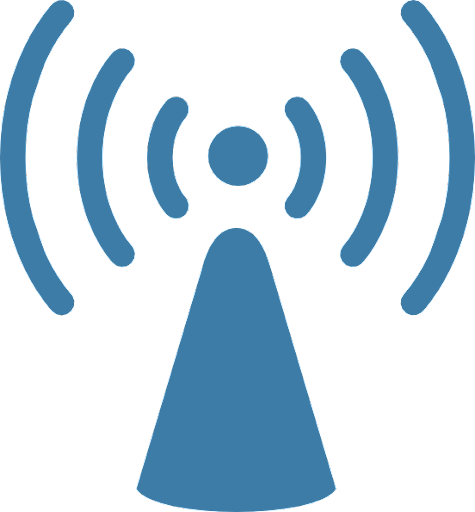 Questions?